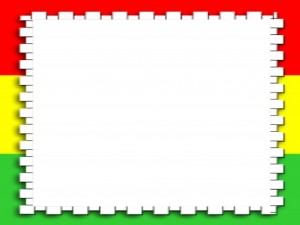 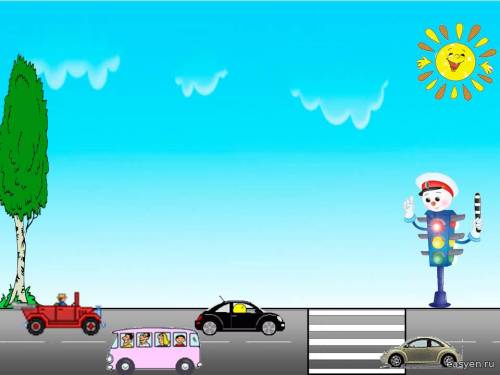 МДОУ детский сад «Росинка»
Проект по правилам дорожного движения в старшей группе
«Правила
 движения - достойны уважения!»
Разработчики:
Широбокова И.Г., воспитатель,
Макарова Е.Ю., воспитатель,
Лазарова Н.А., воспитатель,
Мигачёва Г.Н., воспитатель, 
Былкова Е.В., воспитатель,
 Богослова Т.Ю. – ст. воспитатель
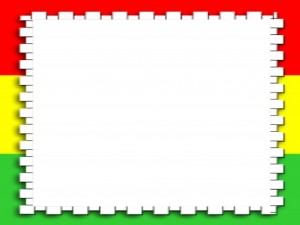 Тип проекта:  образовательный, 
Педагогический

Период реализации:  
1 месяц

Участники: воспитанники старшей группы, воспитатели, родители.
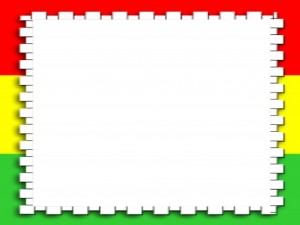 АКТУАЛЬНОСТЬ:  
    Все мы живем в обществе, где надо соблюдать определенные нормы и правила поведения в дорожно-транспортной обстановке. ФГОС ДО предполагает «формирование основ безопасного поведения в быту, социуме, природе» 
      В условиях нашего города, где большой поток машин, туристов, где нет светофоров, мало   пешеходных переходов и не везде есть тротуары, детям сложно ориентироваться на  улицах,  они не всегда знают и соблюдают правила дорожного движения. Поэтому данный проект направлен на решение проблемы безопасного поведения детей на улицах и дорогах города.
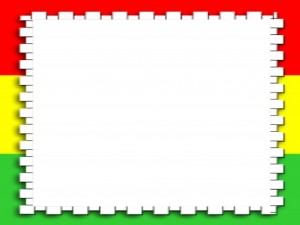 Принципы дошкольного образования, реализуемые в проекте
Принципы дошкольного образования,
 реализуемые в проекте:
1. Сотрудничество Организации с семьёй.

2. Приобщение детей к социокультурным нормам, традициям семьи, общества и государства.

3. Возрастная адекватность дошкольного образования
(соответствие условий, требований, методов возрасту и особенностям развития.)
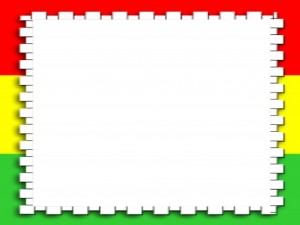 Планируемый результат
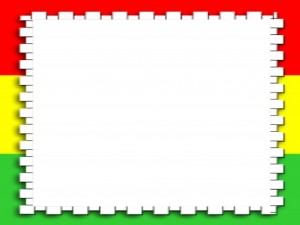 Цель:  Формирование у детей дошкольного возраста представлений  о  правилах безопасного поведения на дороге, на улице и в транспорте.
 
Задачи:
 -  познакомить детей со значением дорожных знаков («Главная дорога», «Пункт питания», «Заправка» и др.);

 - обсудить с детьми  основные правила безопасного поведения на дороге;

 - создать условия для самостоятельной деятельности детей по данной теме;

 - вовлечь родителей в образовательный процесс. 

 - разработать  серию мероприятий для детей и родителей.
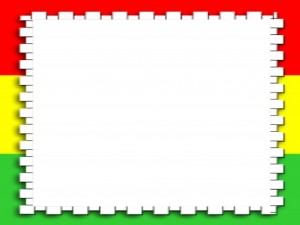 Интеграция образовательных областей :
социально-коммуникативное развитие
 (игры: дидактические , сюжетно-ролевые)
познавательное развитие 
( образовательная деятельность)
речевое развитие
 (беседы, чтение художественной литературы)
художественно-эстетическое развитие
 (праздник, викторина, продуктивная деятельность (лепка)   
физическое развитие (подвижные игры)
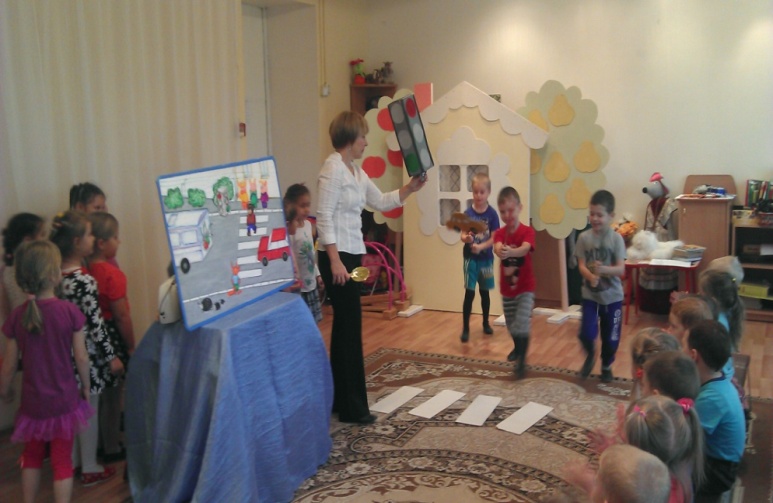 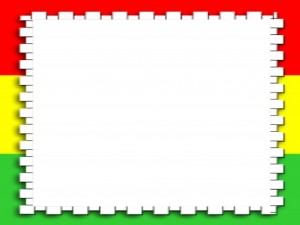 Подготовительный этап:
Подбор материала по Правилам дорожного движения.
Рассматривание рисунков, фотографий о дорожных ситуациях.
Просмотр видео - материала.
Знакомство с литературными произведениями:   С.Волков «Про правила дорожного движения». Н.Калинина «Как ребята переходили улицу». Н.Носов «Автомобиль».С. Михалков «Светофор», «Скверная история», и т.д.
Использование игр:
     Дидактических:«Найди нужный знак», «Дорожные знаки», «Транспорт» «Светофор»,  «Будь внимательным»    
     Подвижных: «Найди пару», «К своим флажкам», «Да или нет» «Найди свой знак», «Бегущий светофор».
«Автобусы». «Передай жезл», «Кого назвали, тот и ловит».
Подбор материала для оформления уголка безопасности.
Проведение анкетирования для родителей «Изучение отношения родителей к необходимости обучения детей правилам дорожного движения».
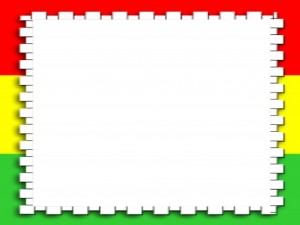 Основной этап
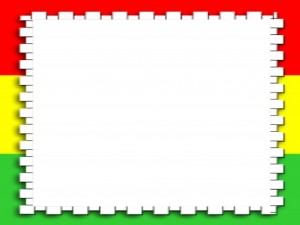 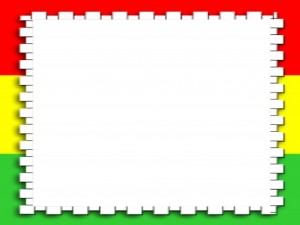 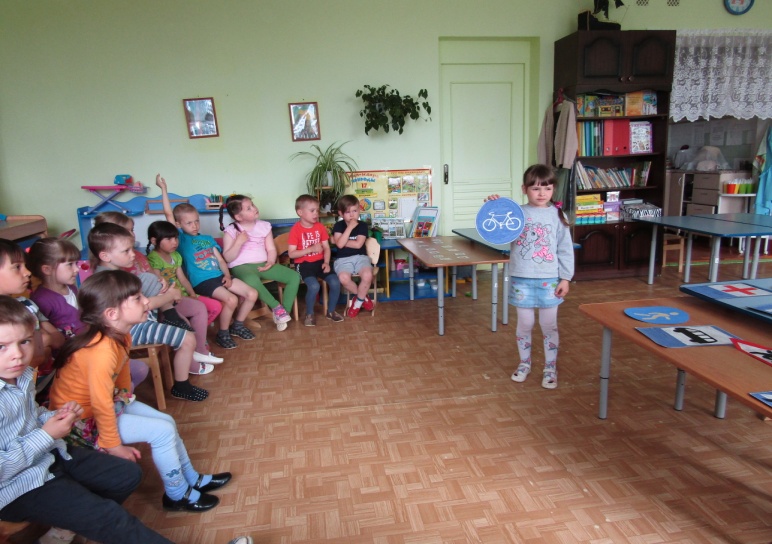 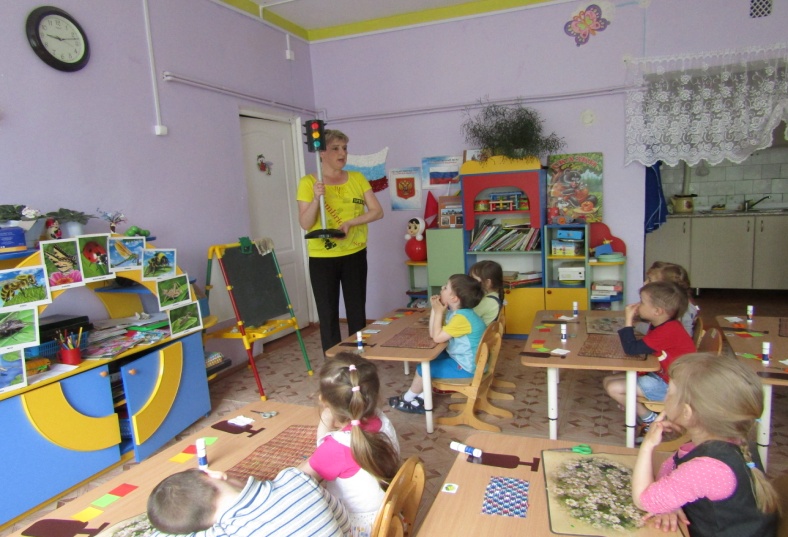 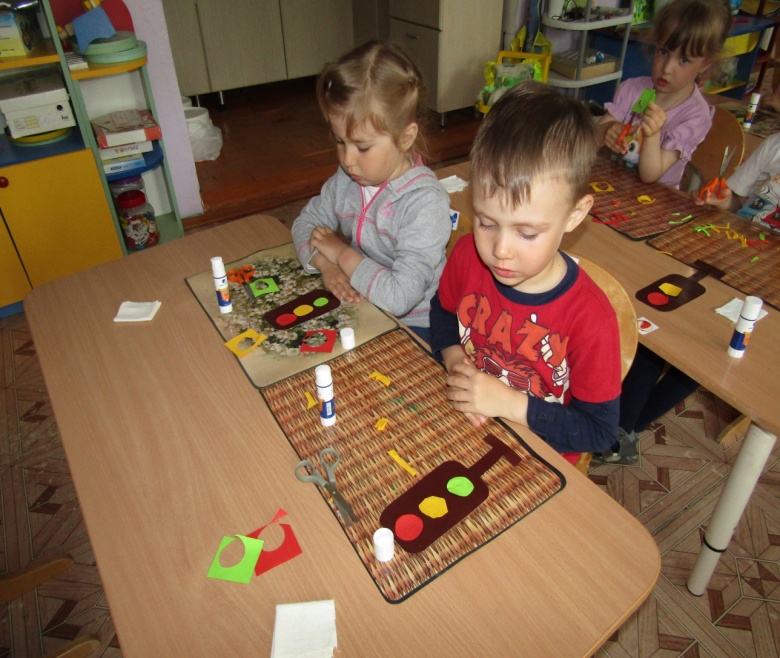 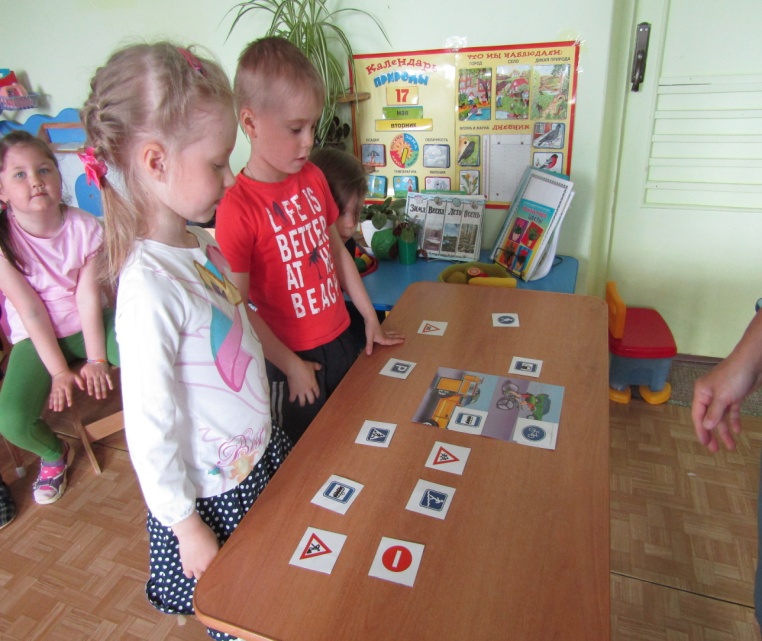 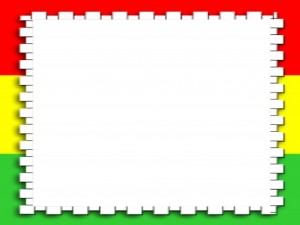 Заключительный этап:


Проведение родительского собрания с участием детей «Азбука дорог»;
Реализация детско-родительского проекта «Наш уголок безопасности»;
 Создание банка дидактических и подвижных игр по правилам дорожного движения;
Подведение итогов конкурса на лучший конспект по ПДД.
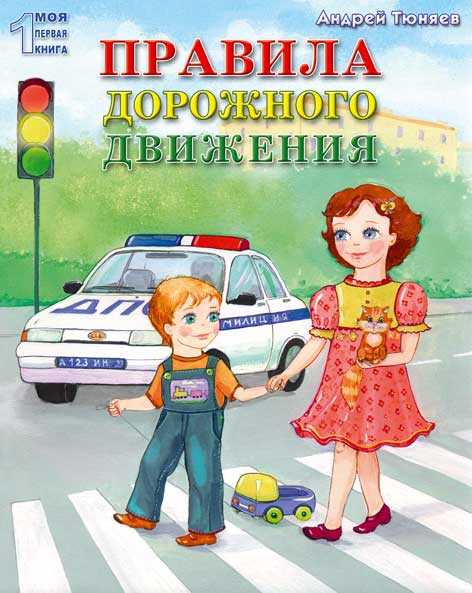 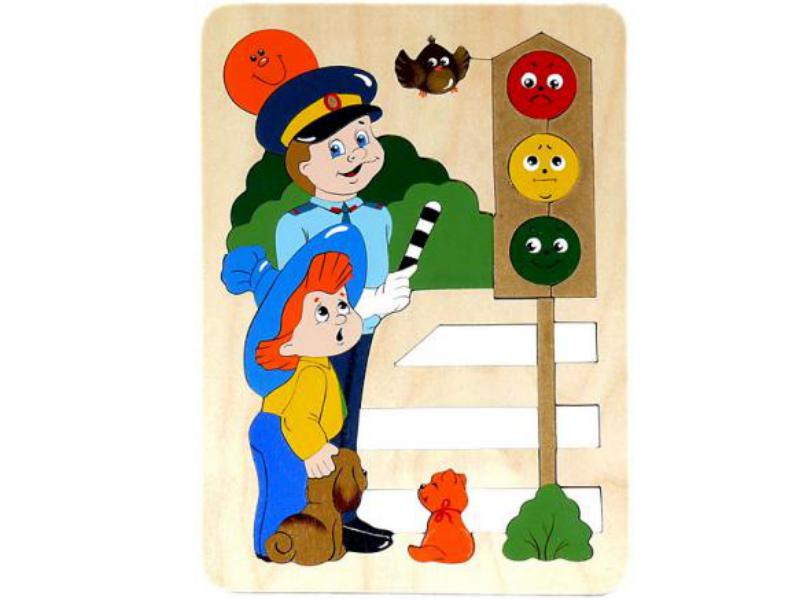 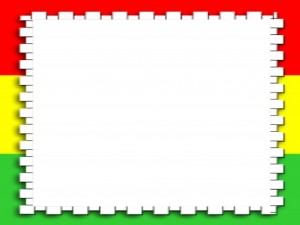 Последующая работа
разработка сценариев занятий, развлечений, праздников;

  сотрудничество с инспектором ГИБДД;

оснащение предметно-пространственной среды по ПДД;

проведение совместных мероприятий с родителями;

изготовление буклетов для родителей
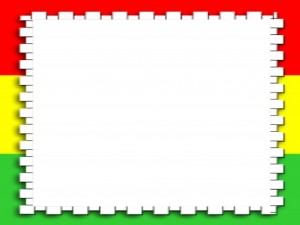 Предметно-пространственная
 развивающая среда по ПДД 
1.Макет перекрёстка (со съёмными предметами)
2. Набор дорожных знаков:
 информационно-указательные – «Пешеходный переход», «Подземный пешеходный переход», «Место остановки автобуса»; 
предупреждающие знаки – «Дети»;
 запрещающие знаки – «Движение пешеходов запрещено», «Движение на велосипедах запрещено»; 
предписывающие знаки – «Пешеходная дорожка», «Велосипедная дорожка»; 
знаки приоритета – «Главная дорога», «Уступи дорогу»; 
знаки сервиса – «Больница», «Телефон», «Пункт питания».
3.Дидактические игры: «О чём говорят знаки?», «Угадай знак», «Где спрятался знак?», «Перекрёсток».
4. Атрибуты инспектора ДПС: жезл, фуражка, накидка.
5. Иллюстрации по правилам безопасности. 
6.Атрибуты для с/р игр «Автобус», «Скорая помощь», «Пожарная машина», «Улица» (жезл, фуражки,  машины),  автомобили мелкие (легковые, гоночные, грузовички и др.), гараж/ бензозаправка (сборно-разборная).
7.Лото «Дорожные знаки», «Транспорт».
8.Иллюстративный материал с особенностями движения крупно и малогабаритного транспорта.
9.Иллюстрации транспортных средств - больших, грузовых автомобилей, автобуса, троллейбуса и легковых автомобилей, мотоциклов 
.
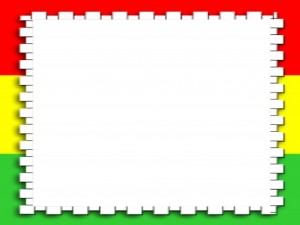 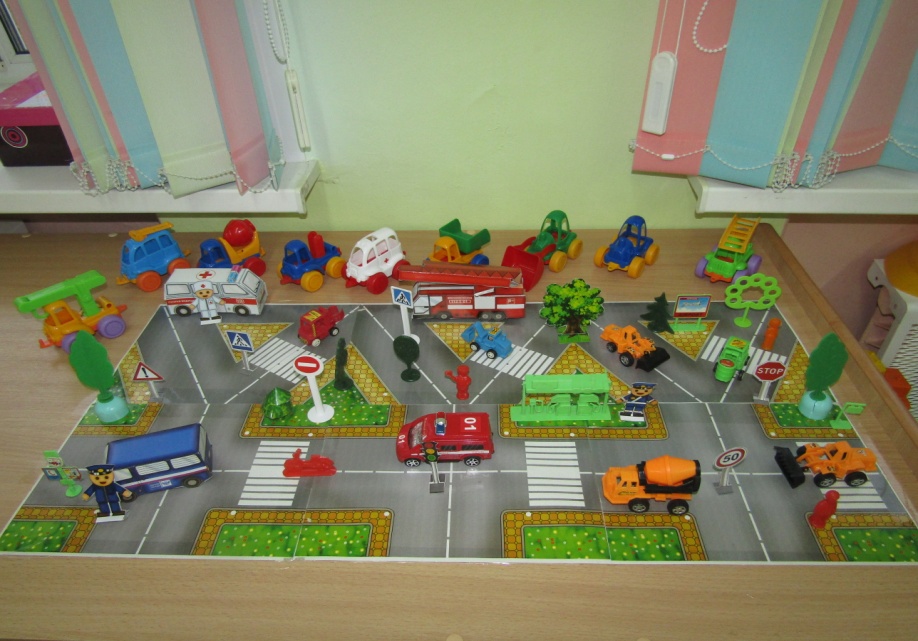 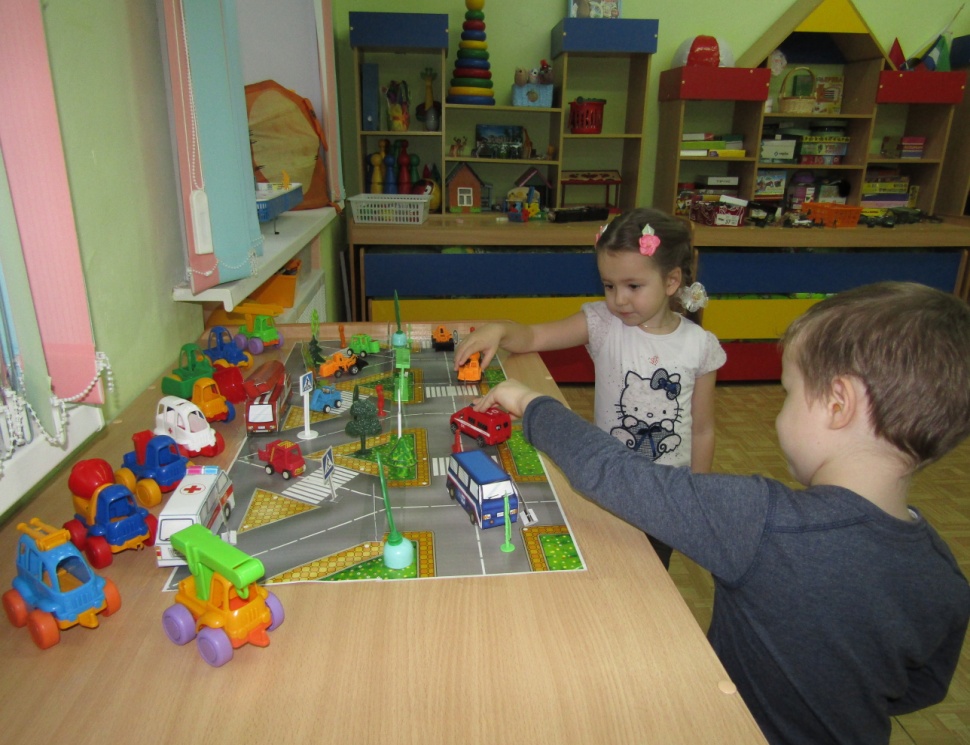 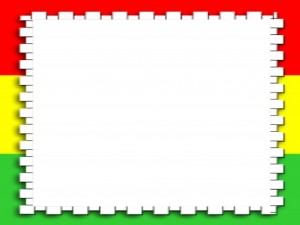 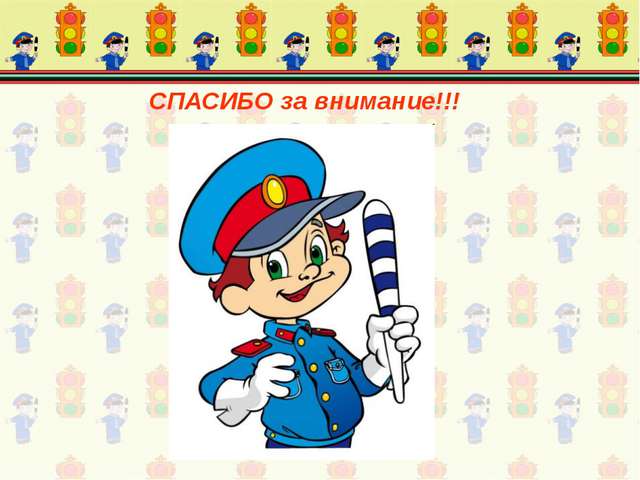 бо за внимание!
Правильное поведение на дорогах - показатель культуры человека. Желаем всем безопасных дорог. Будьте воспитаны!